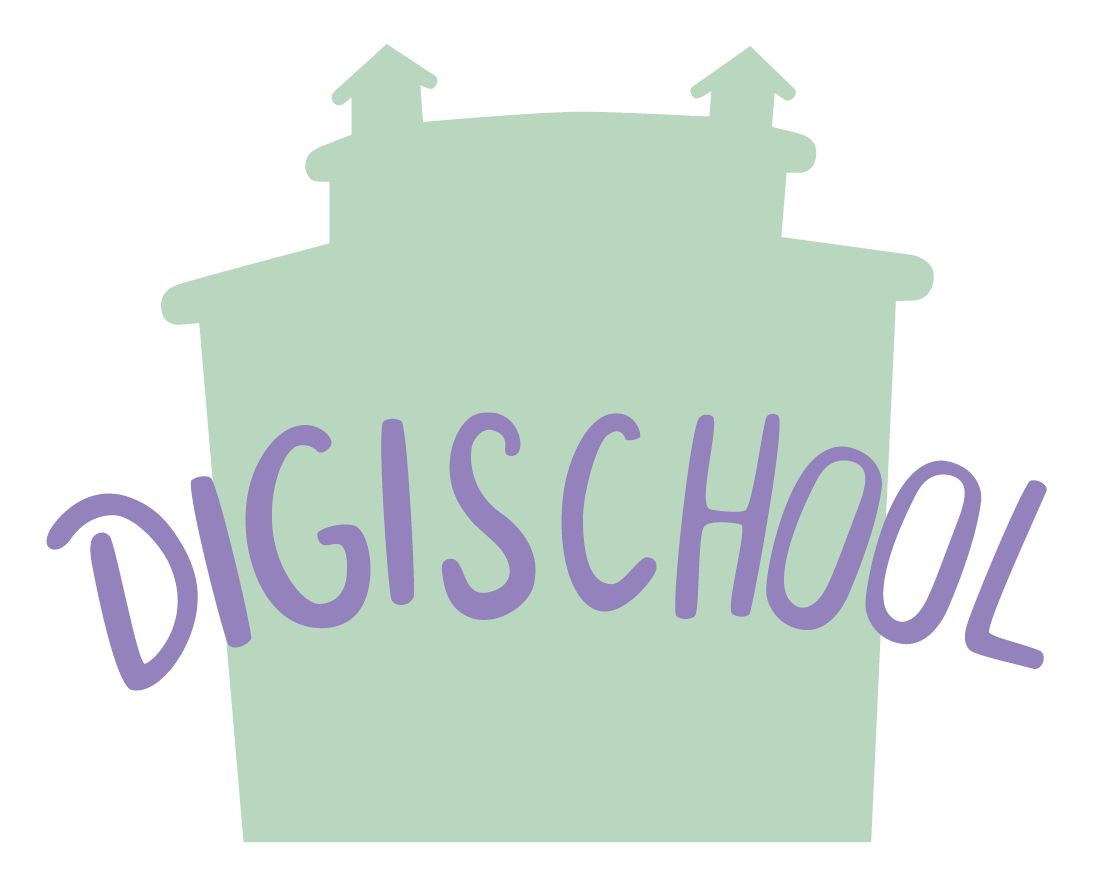 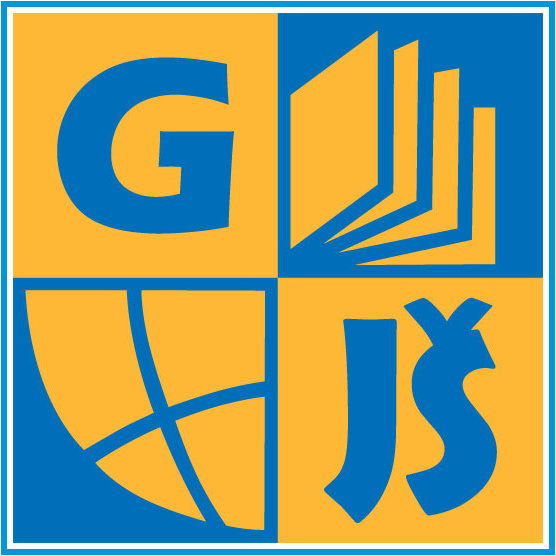 2020-1-SK01-KA226-SCH-094350
DIGI SCHOOL
Gymnázium a Jazyková školas právem státní jazykové zkoušky Zlín
Sine and cosine functions I
Michal Heczko
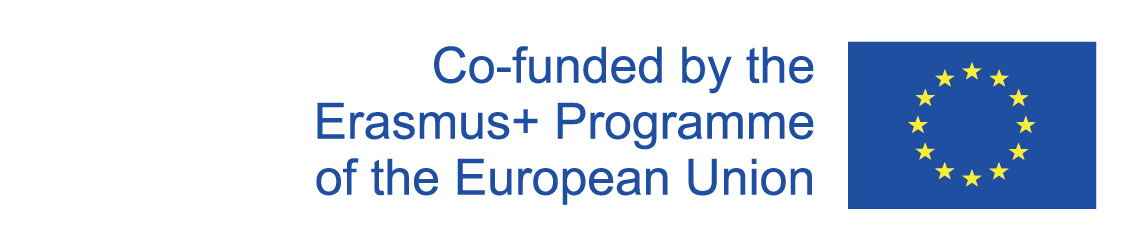 2020-1-SK01-KA226-SCH-094350 | DIGI SCHOOL
SUBJECT: 		MATHEMATICS 
SPECIFICATION: 		in ENGLISH via CLIL method (level in languages)
AGE OF STUDENTS:	16-18
1 LESSON : 		45 min
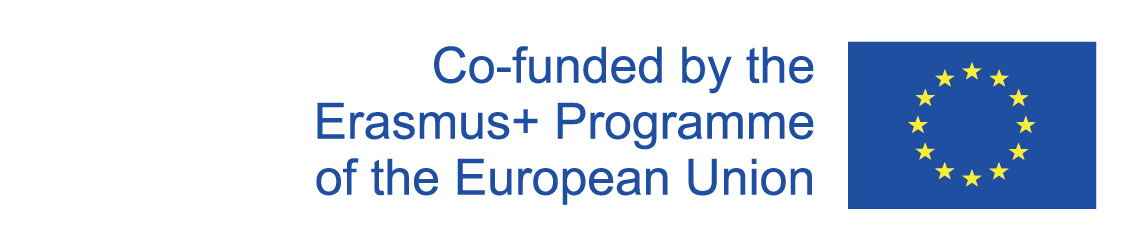 2
1
Introduction
Sine and cosine in a right-angled triangle
3
Sine and cosine in a right-angled triangle
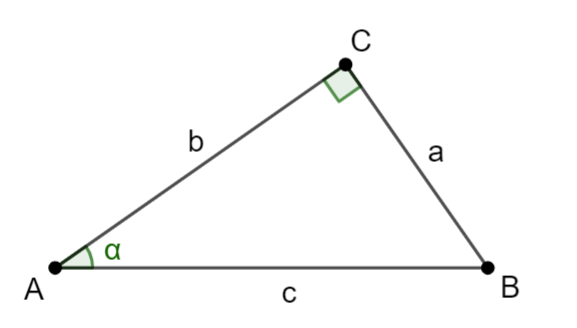 4
Values of sine and cosine functions
5
KAHOOT!
Revision:Basic values of sine and cosine functions in a right-angled triangle
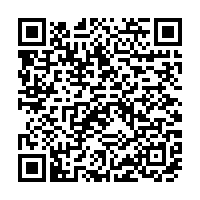 Link:
https://create.kahoot.it/share/sinus-and-cosinus-in-right-angled-triangle/693a4bc9-6269-4b19-b60f-01a31613e240
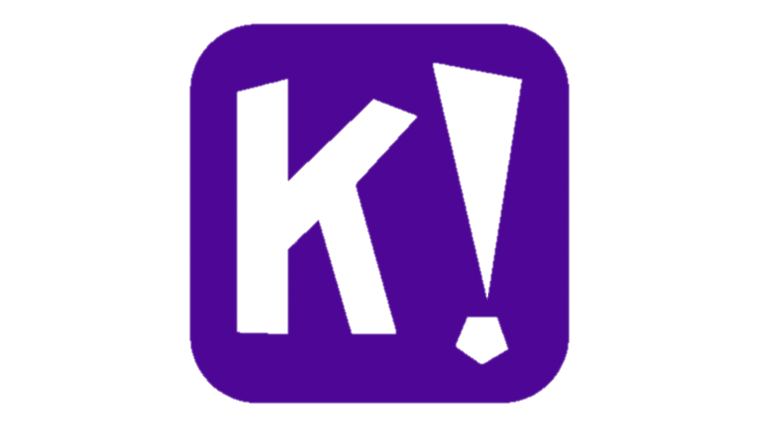 Play KAHOOT!
6
2
Determining the values of sine and cosine
7
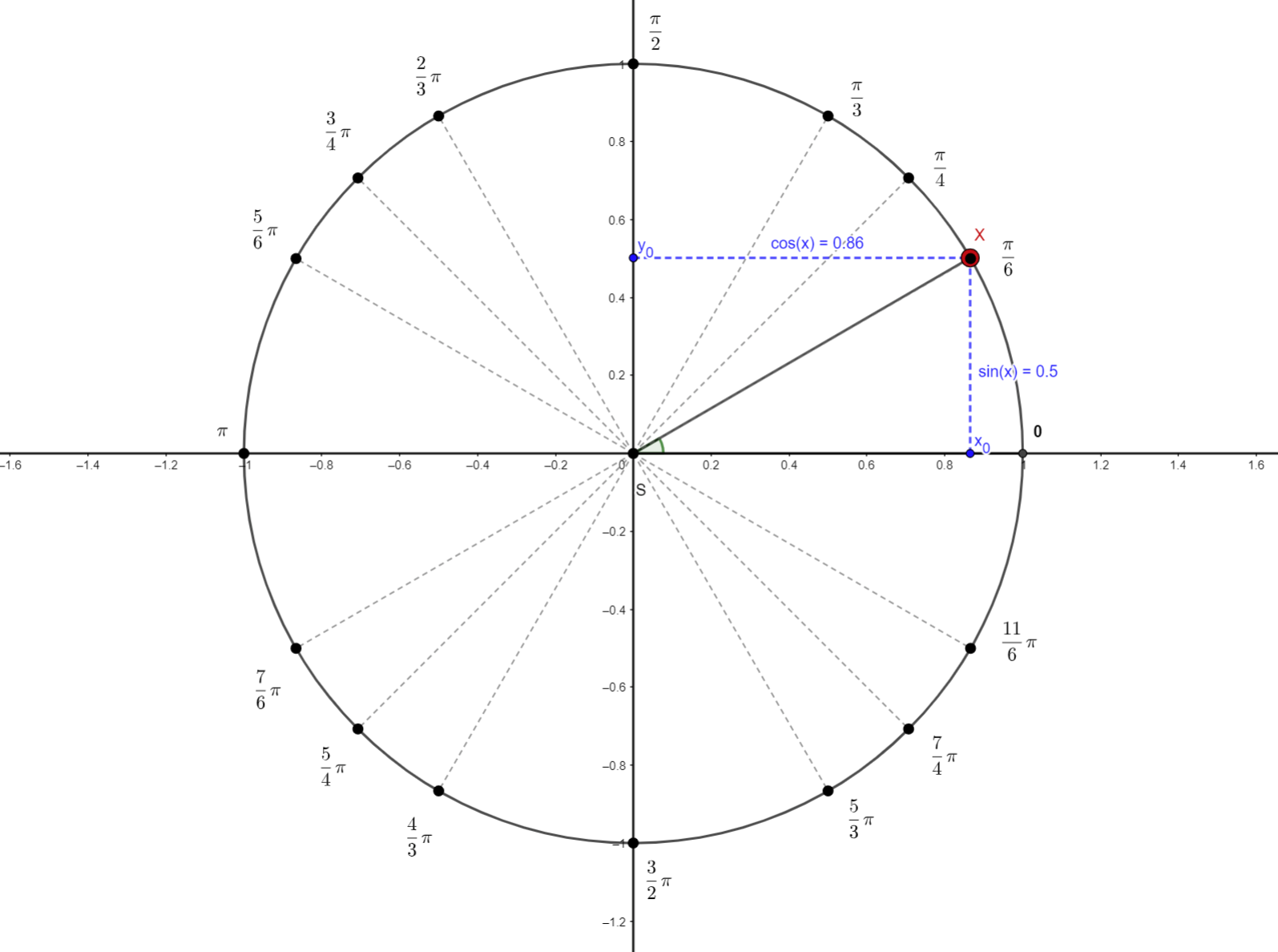 Quadrant I
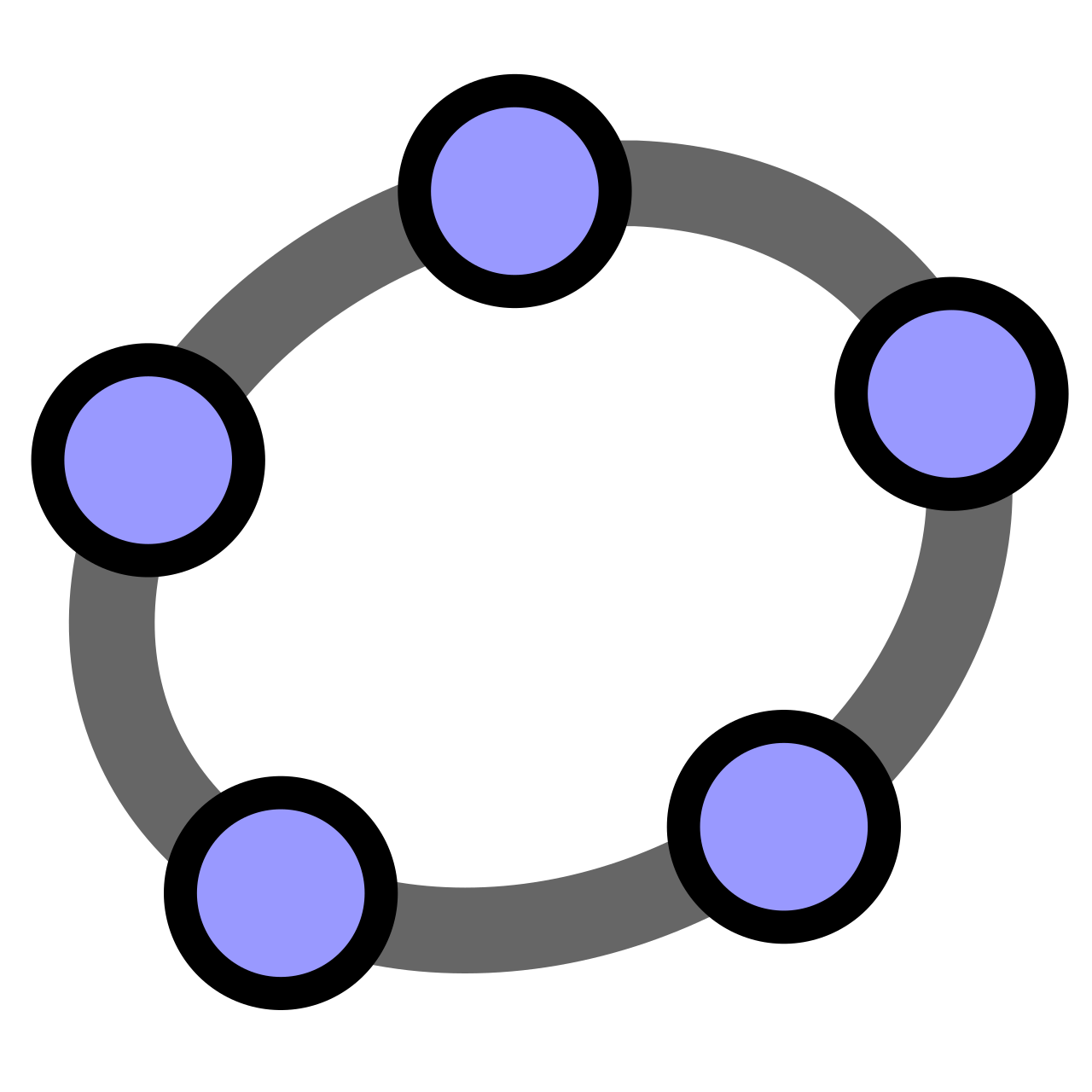 show inGeoGebra
8
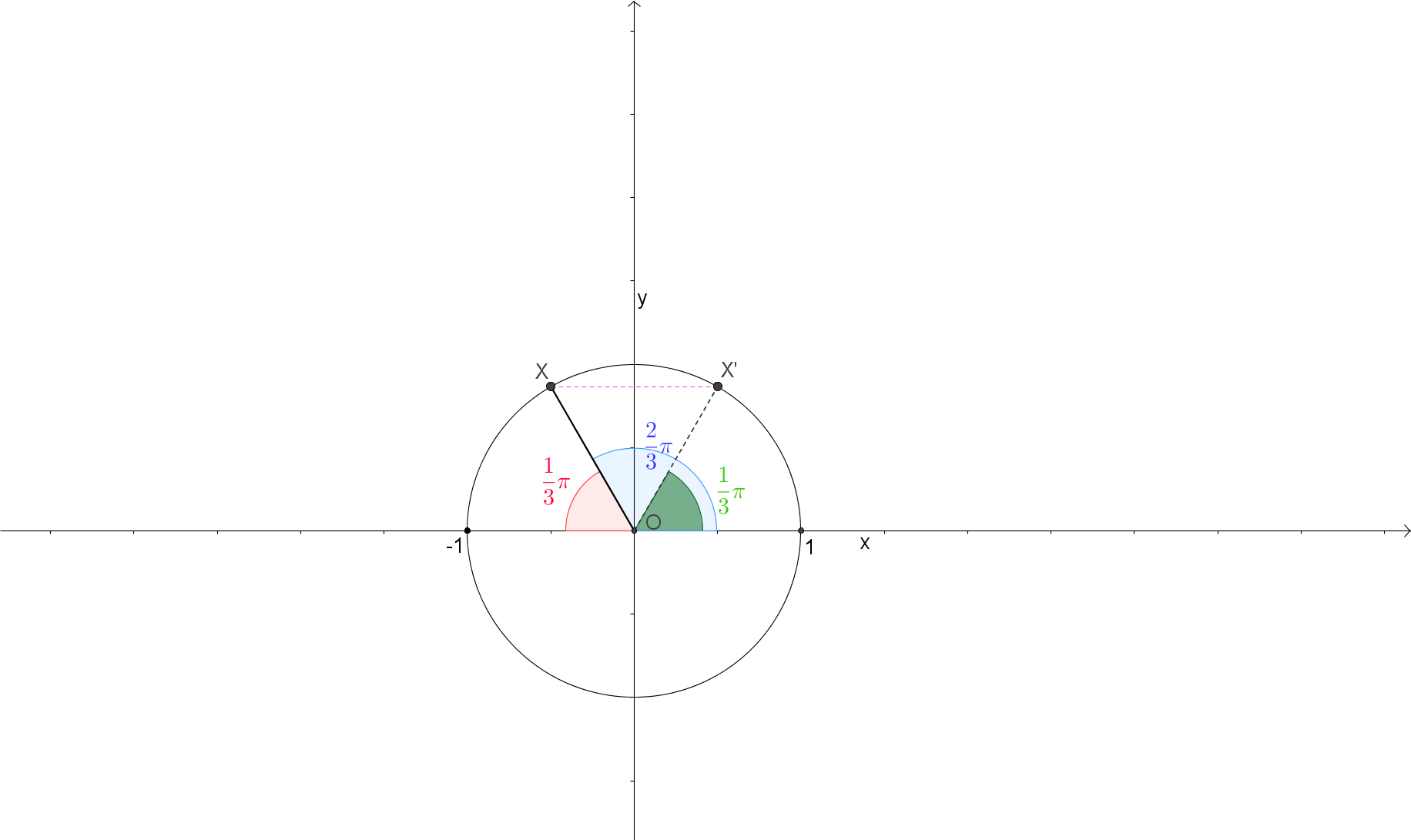 Quadrant II
9
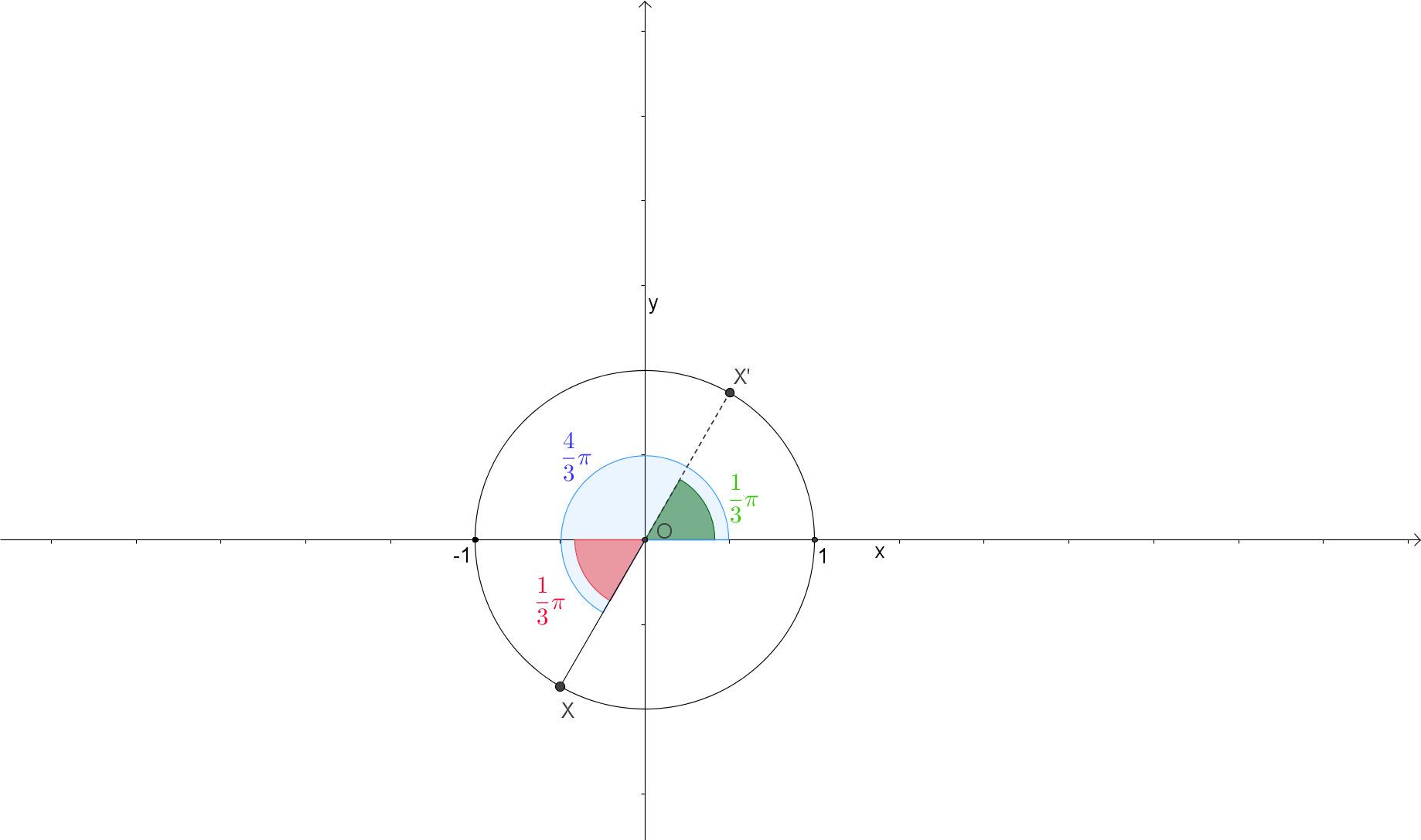 Quadrant III
10
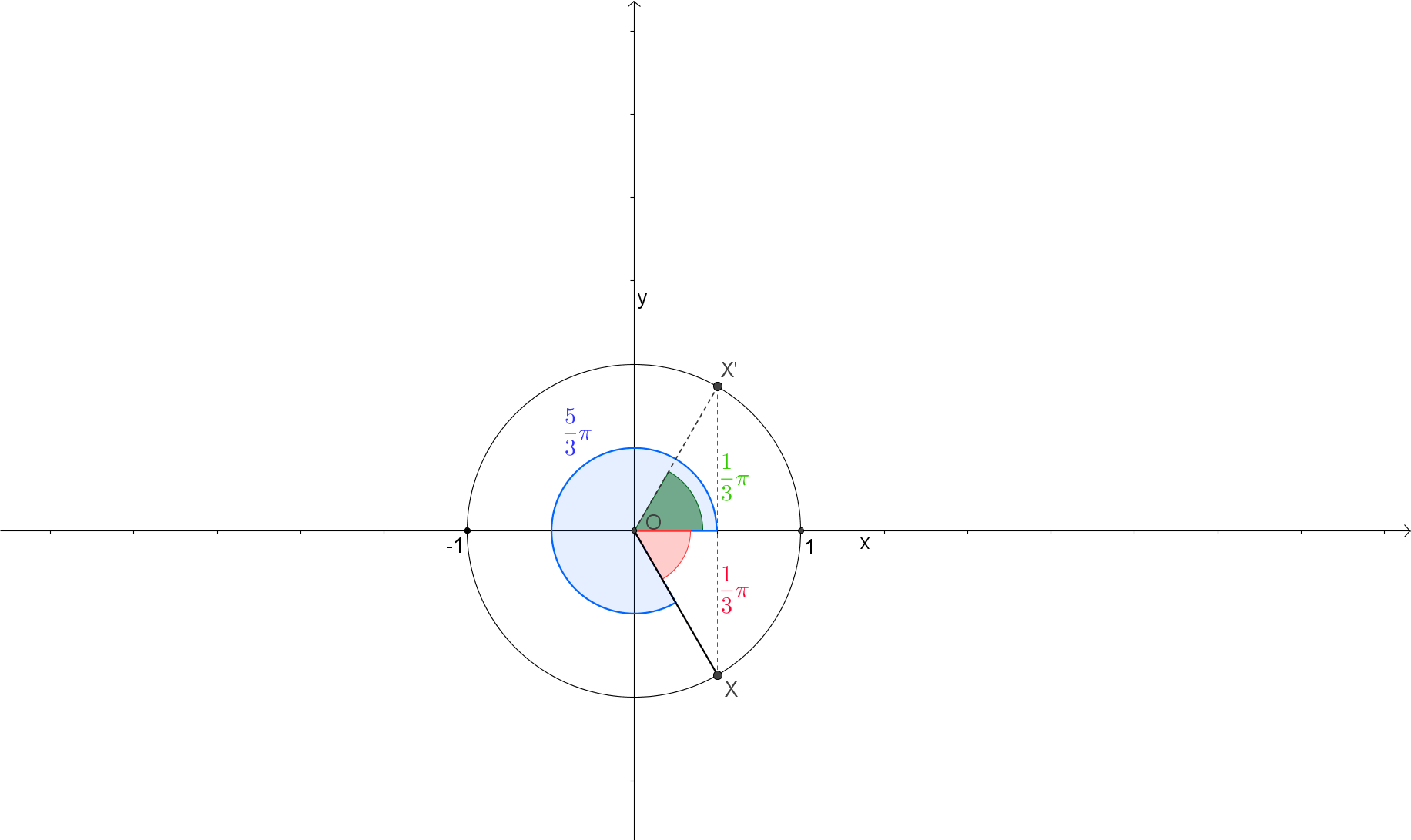 Quadrant IV
11
3
To practise
12
To practise
13
To practise
14
2020-1-SK01-KA226-SCH-094350
DIGI SCHOOL
ENThe European Commission's support for the production of this publication does not constitute an endorsement of the contents, which reflect the views only of the authors, and the Commission cannot be held responsible for any use which may be made of the information contained therein. 
CZPodpora Evropské komise na zhotovení této práce nevyjadřuje názor Komise, obsah je názorem autora a Komise není zodpovědná za informace v práci obsažené.
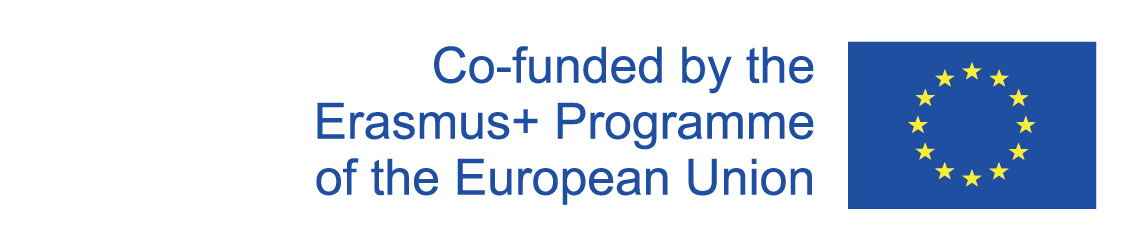 15
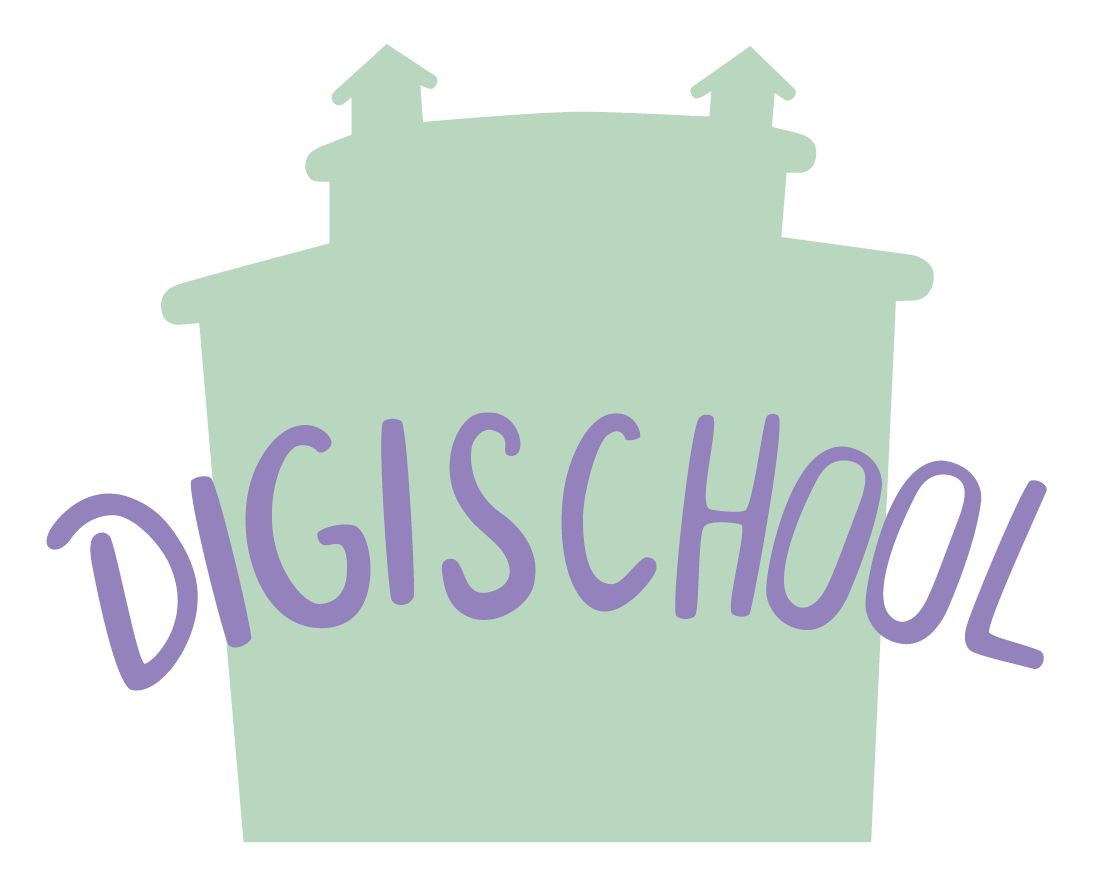 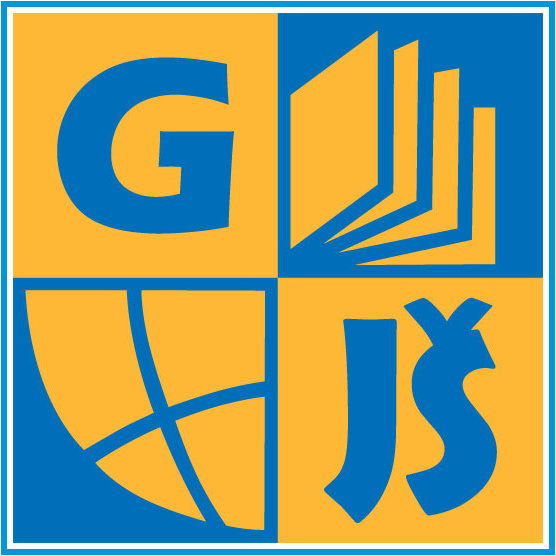 2020-1-SK01-KA226-SCH-094350
DIGI SCHOOL
Gymnázium a Jazyková školas právem státní jazykové zkoušky Zlín
Délka projektu:			01. 03. 2021 – 28. 02. 2023
Rozpočet partnerství: 		101 092 € 
Rozpočet GJŠ Zlín: 			20 829 €
Intelektuální výstupy všech partnerů: 	ANJ, NEJ, FRJ, SPJ, DEJ, OBN, CHE, GEO, MAT, BIO, 					EKN, ITK, HUV, ETV
Intelektuální výstupy GJŠ Zlín:		MAT, GEO, CHE, SPJ
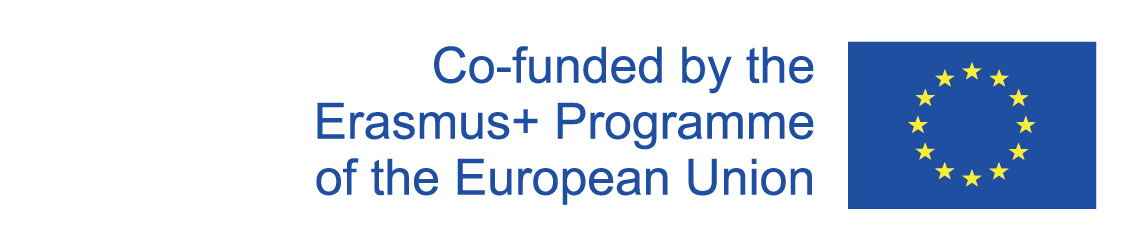 16